5G Approach in the EU
Dr Thibaut Kleiner
Head of Unit Network Technologies
DG CONNECT – European Commission
Phased Approach planned in the EU
Phase III (2017-2018)
Large-scale trials

Phase II (2016-2017)
System optimisationPhase I (2014-2015) 
Research (I) work

Ignition phase (2012-2013)
Project sMETIS, 5GNOW, iJOIN, TROPIC, Mobile Cloud Networking, COMBO, CROWD, MOTO, PHYLAWS..
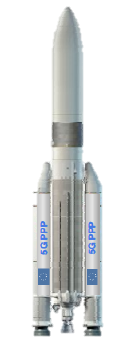 2
5G ≠ 4G + 1
Digital infrastructure used by ALL
Need to convince vertical industries to embrace 5G (not a trivial issue!)
Building trust = avoid deceptive announcements!
Regulatory and spectrum requirements
Standardization and harmonization
 at a global level
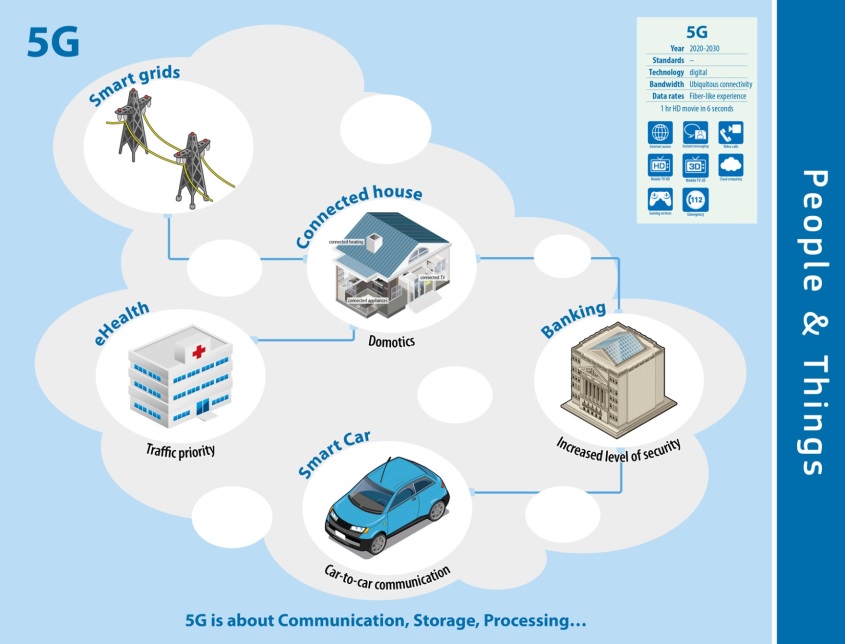 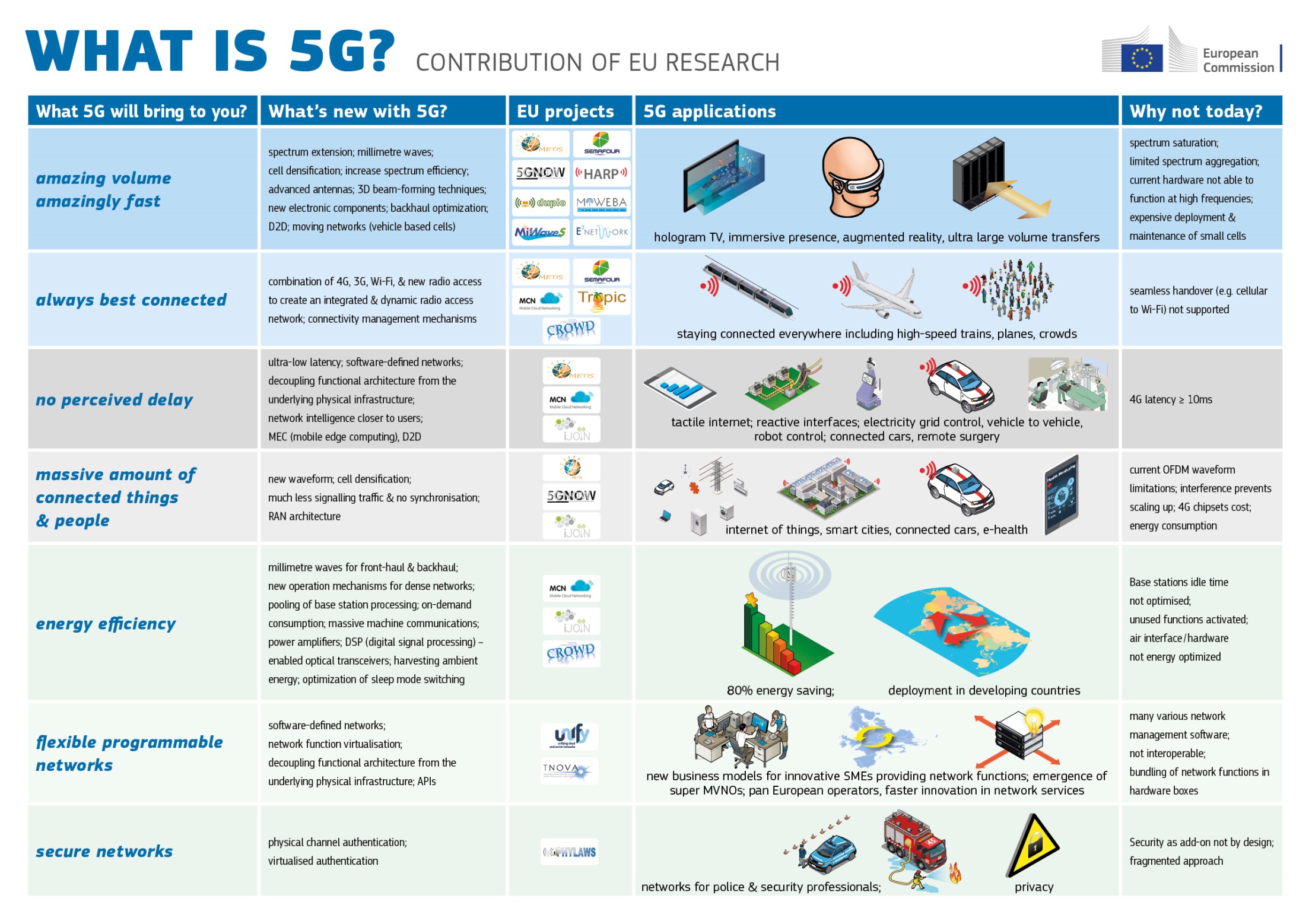 Time to agree about what 5G is!
Joint Agreements between leading regions
Need to converge on common 5G vision

Global meeting on 5G vision and policy 
20 October 2015, Lisbon (during ICT 15) 
Upon invitation by Commissioner Oettinger 

Time-frame: 5G will not be available in 2018 
Trials and demos maybe, but no complete 5G standard before 2020
Call a cat a cat
5G
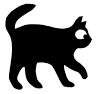